Aim of the session:
By the end of the session learners will be able to
talk about holiday 
meet each other and have induction
talk about ILPs –Individual Learning Plan and do diagnostic assessments
What’s the date today?
What’s the day today?
Tell about your holiday.
Where did you go?
What did you do?
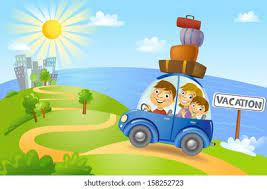 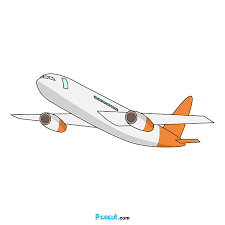 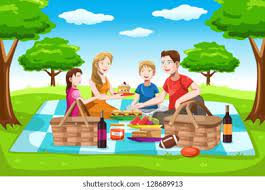 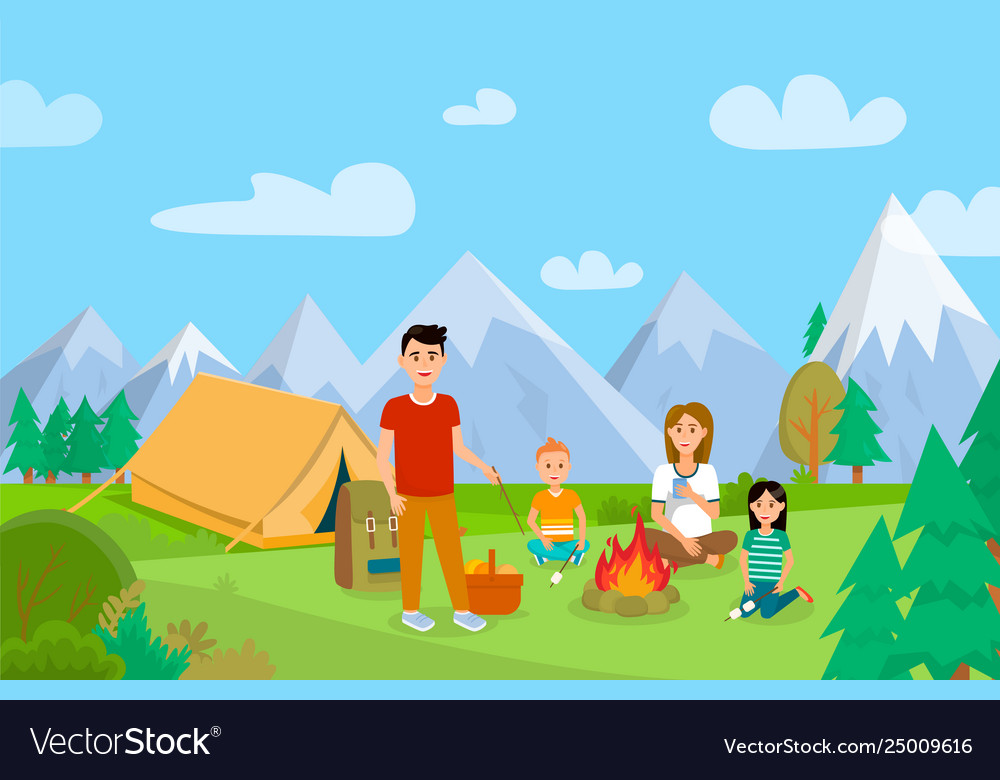 1-